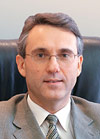 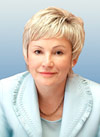 Президент 
Издательского дома «Питер» Усманов Вадим Владимирович
Генеральный директор Издательского дома «Питер» Никольская Елена Вячеславовна
ВИРТУАЛЬНАЯ ВЫСТАВКА ИД «ПИТЕР»
Уважаемые читатели, партнеры, друзья! Мы рады приветствовать посетителей виртуальной выставки ИД «Питер», на которой представлены НОВИНКИ УЧЕБНОЙ ЛИТЕРАТУРЫ 2013 года.
Учебники и учебные пособия данной выставки необходимы для изучающих гуманитарные дисциплины (педагогика, психология, история, философия, культурология и многое другое).
Вся учебная литература для бакалавров и специалистов соответствует Государственному образовательному стандарту третьего поколения и имеет гриф.
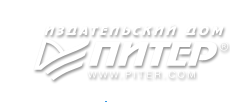 ПОДНИМИСЬ 
       НА НОВЫЙ
           УРОВЕНЬ!
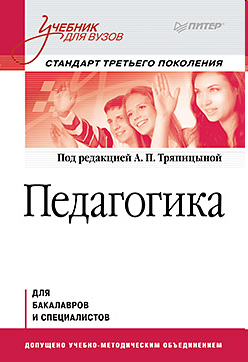 Автор: Тряпицына А. П. 
Член-корр. РАО, доктор педагогических наук, профессор, зав. кафедрой педагогики Российского государственного педагогического университета им. А.И.Герцена (г. Санкт-Петербург)

Серия: Учебник для вузов 
Формат: 304 стр., 60х90/16
ISBN 978-5-496-00028-4
Оглавление
Отрывок
В учебнике раскрыты основные разделы базовой дисциплины «Педагогика», состоящей из следующих курсов: «История педагогической мысли и образования», «Педагогика школы», «Решение профессиональных задач». В книге дается исчерпывающая информация по основным категориям педагогики: обучению, воспитанию, образованию. 
Учебник «Педагогика», предназначенный для студентов бакалавриата, полностью соответствует требованиям Федерального государственного образовательного стандарта третьего поколения, в разработке которого принимали участие авторы этого учебника.
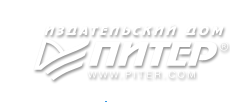 ПОДНИМИСЬ 
       НА НОВЫЙ
           УРОВЕНЬ!
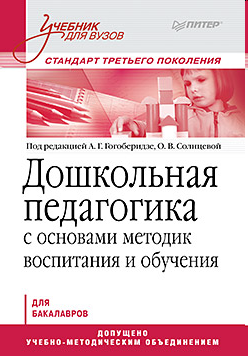 Авторы: Гогоберидзе А. Г., Солнцева О. В. 
Гогоберидзе А.Г. - доктор педагогических наук, профессор, заведующая кафедрой дошкольной педагогики,  Российский государственный педагогический университет им. А. И. Герцена (г. Санкт-Петербург)

Серия: Учебник для вузов 
Формат: 464 стр., 60х90/16
ISBN 978-5-496-00013-0
Оглавление
Отрывок
В учебнике раскрыты научные и методические достижения в области современной теории и практики дошкольного образования, психолого-педагогической науки в целом. Структура учебника и характер изложения материала позволяют студенту самостоятельно включаться в процесс педагогического самообразования и оценивать собственные достижения; помогают преподавателю организовывать учебную деятельность студентов. 
Учебник предназначен для студентов педагогических вузов и написан в полном соответствии с требованиями Государственного образовательного стандарта третьего поколения и имеет гриф УМО по направлению подготовки бакалавров «Педагогическое образование».
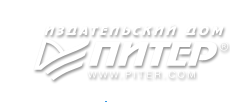 ПОДНИМИСЬ 
       НА НОВЫЙ
           УРОВЕНЬ!
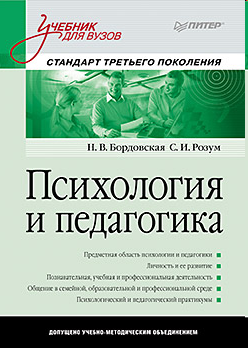 Авторы: Бордовская Н. В., Розум С. И. 
Бордовская Н. В. — член-корреспондент Российской академии образования, доктор педагогических наук, профессор, заведующая кафедрой психологии и педагогики личностного и профессионального развития Санкт-Петербургского государственного университета. 

Серия: Учебник для вузов 
Формат: 624 стр., 70х100/16
ISBN 978-5-459-00453-3
Оглавление
Отрывок
Настоящее издание представляет собой новый учебник по дисциплине «Психология и педагогика» для непрофильных факультетов высших учебных заведений. Новый подход к содержательному наполнению учебника, а также к структурированию материала обусловлен переходом отечественного высшего образования на двухступенчатую модель обучения. Разнообразие затронутых в учебнике тем должно способствовать максимальному развитию соответствующих компетенций в области психологии и педагогики. Связь теории с практикой подкреплена не только демонстрацией взаимного проникновения двух дисциплин, но и большим количеством иллюстративных примеров и практических заданий. Освоение представленного в учебнике материала позволит более эффективно справляться с проблемами в ситуациях обучения, в ходе самостоятельной образовательной или профессиональной деятельности, при принятии решений в условиях неопределенности и разрешении конфликтов, выборе способов влияния и общения в образовательной, семейной или профессиональной среде. 

Учебник адресован студентам непрофильных факультетов вузов, а также преподавателям, читающим курсы «Психология и педагогика», «Психология», «Педагогика».
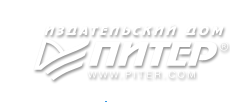 ПОДНИМИСЬ 
       НА НОВЫЙ
           УРОВЕНЬ!
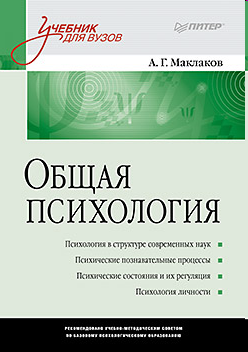 Автор: Маклаков А. Г. 
Доктор психологических наук, старший научный сотрудник Российской военно-медицинской академии, профессор кафедры практической психологии Ленинградского государственного областного университета им. А. С. Пушкина.

Серия: Учебник для вузов 
Формат:  592 стр., 70х100/16
ISBN 978-5-496-00314-8
Оглавление
Отрывок
Учебник написан в соответствии с программой подготовки психологов и педагогов по учебному курсу «Общая психология». В нем с учетом современных достижений психолого-педагогической науки рассматриваются общие вопросы психологии, психические и познавательные процессы, состояния и свойства, эмоционально-волевая сфера личности, ее индивидуальные особенности. Учебник богато иллюстрирован, снабжен удобным служебным справочно-библиографическим аппаратом. 
Для преподавателей, аспирантов и студентов факультетов психологии и высших педагогических учебных заведений.
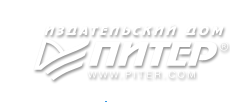 ПОДНИМИСЬ 
       НА НОВЫЙ
           УРОВЕНЬ!
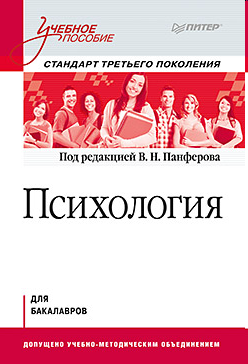 Автор: Панферов В. Н. 
Доктор психологических наук, профессор кафедры психологии Российского государственного педагогического университета им. А. И. Герцена (г. Санкт-Петербург).

Серия: Учебное пособие 
Формат: 480 стр., 60х90/16
ISBN 978-5-496-00027-7
Оглавление
Отрывок
В пособии раскрыты основное содержание, методы и технологии ключевых направлений современного психолого-педагогического знания – общей, возрастной, социальной и педагогической психологии. В книге показаны сущность и структура инновационного в современной психологии понятия психического потенциала человека. Во второй части освещается проявление психического потенциала человека в социальном взаимодействии людей. Кроме теоретических вопросов, пособие содержит также материалы для практического обучения, включающие психодиагностические материалы, практико-ориентированные задания. Издание базируется на данных отечественных и зарубежных исследований фундаментального и прикладного характера в области психологии. «Психология» – интегральное учебное пособие, реализующее компетентностный подход в образовании. 
Пособие написано в соответствии с требованиями Государственного образовательного стандарта третьего поколения и имеет гриф УМО по направлению подготовки бакалавров «Педагогическое образование».
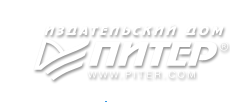 ПОДНИМИСЬ 
       НА НОВЫЙ
           УРОВЕНЬ!
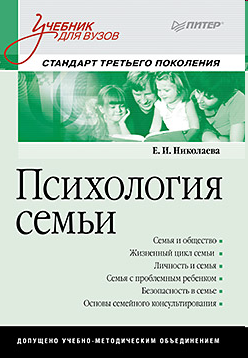 Авторы: Николаева Е. И. 
Доктор биологических наук, профессор кафедры психофизиологии ребенка Института детства Российского государственного педагогического университета им. А.И. Герцена (г.Санкт-Петербург).

Серия: Учебник для вузов 
Формат: 336 стр., 70х100/16
ISBN 978-5-496-00110-6
Оглавление
Отрывок
Содержание книги выстраивается с ориентировкой на компетенции ОПК-6 и ПКПП-3. Отличительной особенностью учебника является то, что моменты, рассматриваемые сейчас как кризисные, интерпретируются в нем с точки зрения развития в определенном обществе. Большое внимание уделяется семьям, о которых мало информации, в том числе семьям неполным, с больным ребенком и т. д. 
Для преподавателей и студентов психологических, социологических и педагогических факультетов, изучающих дисциплину «Психология семьи», которая входит в учебный план подготовки бакалавров по направлениям 050400 «Психолого-педагогическое образование» и 050100 «Педагогическое образование». Указанная дисциплина входит в профессиональный цикл дисциплин как вариативная часть. 
Учебник соответствует Государственному стандарту третьего поколения.
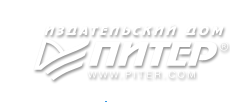 ПОДНИМИСЬ 
       НА НОВЫЙ
           УРОВЕНЬ!
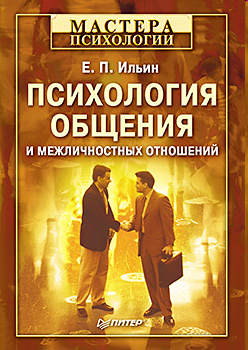 Автор: Ильин Е. П. 
Доктор психологических наук, профессор Российского государственного педагогического
университета им. А.И. Герцена (г. Санкт-Петербург), заслуженный деятель науки РФ. 

Серия: Мастера психологии 
Формат: 576 стр., 70х100/16
ISBN 978-5-496-00218-9
Оглавление
Отрывок
Для данного пособия характерна подлинная «многоаспектность» изложения материала, что выгодно отличает его от аналогичных публикаций. К бесспорным достоинствам книги следует отнести колоссальную проработку отечественной и зарубежной литературы, а также широчайший охват вопросов. Это настоящая энциклопедия теоретической и практической психологии общения и межличностных отношений. Издание предназначено для психологов, педагогов, руководителей и многих других специалистов, для которых знакомство с этой книгой станет залогом успешной профессиональной деятельности.
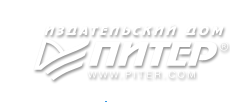 ПОДНИМИСЬ 
       НА НОВЫЙ
           УРОВЕНЬ!
Автор: Майерс Д. 
Профессор психологии Хоуп-колледжа в штате Мичиган, редактор-консультант журналов Journal of Experimental Social Psychology и Journal of Personality and Social Psychology, автор нескольких десятков замечательных книг по психологии.

Серия: Мастера психологии    
Формат: 800 стр., 70х100/16
ISBN 978-5-496-00115-1
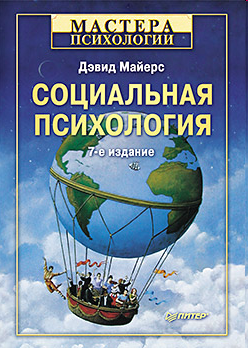 Оглавление
Отрывок
В седьмом издании «Социальной психологии» обобщаются результаты самых последних исследований различных социальных явлений. Представлены теории и данные, которые, с одной стороны, вполне доступны рядовому студенту, а с другой — не освещаются в иных курсах по социологии или психологии. В этом издании, так же как и в предыдущем, большое внимание уделено различным культурам, фундаментальным принципам социального мышления, социального влияния и социального поведения. Автор иллюстрирует эти принципы транснациональными примерами. Живой язык автора, обзор социально-психологических и общепсихологических теорий, описание разнообразных экспериментов, несомненно, привлекут внимание не только студентов-психологов и их преподавателей, но и социологов, философов, политологов.
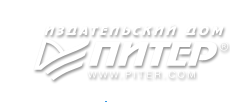 ПОДНИМИСЬ 
       НА НОВЫЙ
           УРОВЕНЬ!
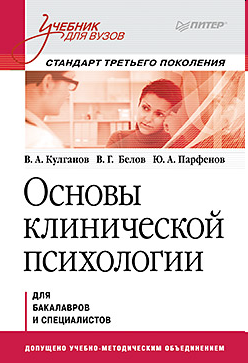 Авторы: Белов В. Г., Кулганов В. А., Парфенов Ю. А. 
Кулганов В. А. – специалист в области психофизиологии, психотерапии и медицинской психологии, доктор медицинских наук, профессор по кафедре военной психофизиологии, член диссертационных советов в Институте детства РГПУ им. А.И. Герцена, а также в Международной академии наук экологии и безопасности жизнедеятельности.

Серия: Учебник для вузов 
Формат: 464 стр., 60х90/16
ISBN 978-5-496-00112-0
Оглавление
Отрывок
В учебнике исчерпывающе раскрываются предмет, цели, задачи и основные методологические проблемы клинической психологии как науки, подробно охарактеризованы проявления нарушенных психических процессов, свойств и состояний человека, детально описаны реакции личности на болезнь. Издание основано на здоровьесберегающем подходе. Коллектив авторов раскрывает самые современные методы психологической работы в области клинической психологии, обосновывает роль личности в противостоянии человека болезни и связь между заболеваниями и личностными аномалиями. 
Материалы, представленные в книге, могут быть использованы для учебной, самостоятельной и научно-исследовательской работы студентов. 
Учебник соответствует Государственному образовательному стандарту третьего поколения и имеет гриф УМО.
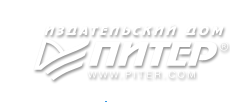 ПОДНИМИСЬ 
       НА НОВЫЙ
           УРОВЕНЬ!
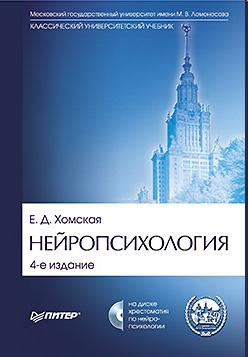 Автор: Хомская Е. Д.
Заслуженный профессор кафедры нейро- и патопсихологии факультета психологии Московского государственного университета имени М. В. Ломоносова.
 
Серия: Учебник для вузов 
Формат: 496 стр., 60х90/16
ISBN 978-5-496-00164-9
Оглавление
Отрывок
В четвертом, исправленном, издании учебника излагаются основы нейропсихологии — одной из нейронаук, возникшей на стыке психологии и медицины (неврологии, нейрохирургии) и созданной в нашей стране работами А. Р. Лурия и его учеников. В настоящее издание включено более подробное рассмотрение основных тенденций развития современной нейропсихологии, анализ ее многовалентности, широкого спектра теоретических и практических задач, что необходимо для подготовки современных специалистов в области клинической психологии.
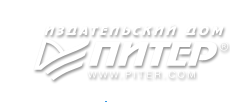 ПОДНИМИСЬ 
       НА НОВЫЙ
           УРОВЕНЬ!
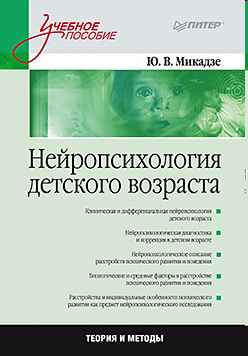 Автор: Микадзе Ю. В. 
Доктор психологических наук, ведущий научный сотрудник кафедры нейро- и патопсихологии факультета психологии МГУ им. М. В. Ломоносова, член Международной ассоциации клинических психологов.

Серия: Учебное пособие 
Формат: 288 стр., 60х90/16
ISBN 978-5-496-00049-9
Оглавление
Отрывок
В учебном пособии рассматриваются теоретические и эмпирические основы нейропсихологии детского возраста. Описываются предмет и задачи клинической и дифференциальной нейропсихологии детского возраста. Представлен нейропсихологический анализ нарушений психических функций, психического развития, поведения, причиной которых являются органические повреждения мозга, а также минимальные мозговые дисфункции, рассматриваемые как следствие резидуальных проявлений нарушений нервной системы в раннем онтогенезе. Отдельный раздел посвящен нейропсихологии индивидуальных различий детского возраста. Дано описание методов нейропсихологической диагностики и коррекции. 
Пособие адресовано студентам психологических факультетов вузов, нейропсихологам, представителям других психологических, а также медицинских специальностей.
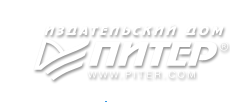 ПОДНИМИСЬ 
       НА НОВЫЙ
           УРОВЕНЬ!
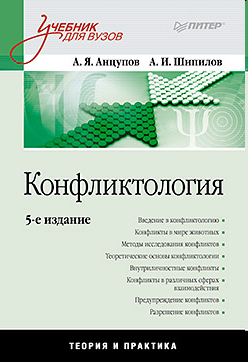 Авторы: Анцупов А. Я., Шипилов А. И. 
Анцупов А. Я. - доктор психологических наук, профессор кафедры акмеологии и психологии профессиональной деятельности Российской академии государственной службы при Президенте Российской Федерации (г. Москва)

Серия: Учебник для вузов 
Формат: 512 стр., 60х90/16
ISBN 978-5-496-00113-7
Оглавление
Отрывок
Перед вами новое, переработанное и дополненное, издание первого отечественного учебника, в котором обобщены и систематизированы научные знания о конфликтах, полученных в семнадцати областях отечественной науки. С позиций системного подхода излагаются основы отечественной конфликтологии, представлена история развития ее основных отраслей, раскрывается универсальная понятийная схема описания конфликтов. Рассмотрены методология, методы и методики изучения конфликтов, их особенности в различных сферах взаимодействия, условия и способы конструктивного регулирования конфликтов. 
Для студентов, изучающих курс конфликтологии, аспирантов, преподавателей вузов, конфликтологов-практиков, всех, кто интересуется проблемой предупреждения и разрешения внутриличностных и социальных конфликтов.
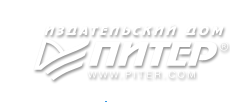 ПОДНИМИСЬ 
       НА НОВЫЙ
           УРОВЕНЬ!
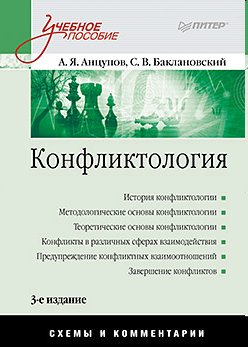 Авторы: Анцупов А. Я., Баклановский С. В. 
Анцупов А. Я. - доктор психологических наук, профессор кафедры акмеологии и психологии профессиональной деятельности Российской академии государственной службы при Президенте Российской Федерации (г. Москва)

Серия: Учебное пособие 
Формат: 304 стр., 70х100/16
ISBN 978-5-496-00059-8
Оглавление
Отрывок
В третьем издании учебного пособия с позиции системного подхода излагаются основы отечественной конфликтологии, характеризуется история развития ее отраслей, раскрывается универсальная понятийная схема описания конфликтов. Рассмотрены особенности конфликтов в различных сферах социального взаимодействия, условия и способы их профилактики и конструктивного регулирования. Учебное пособие имеет целью повысить качество преподавания курсов конфликтологии, которые сегодня изучаются в большинстве вузов России. 
Предназначено для студентов, изучающих курс конфликтологии, аспирантов, исследующих конфликты, преподавателей конфликтологии, а также всех тех, кто интересуется проблемой оценки, прогнозирования и регулирования конфликтов.
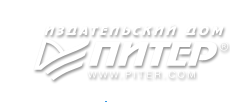 ПОДНИМИСЬ 
       НА НОВЫЙ
           УРОВЕНЬ!
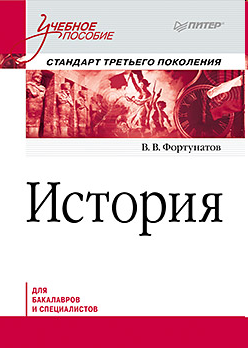 Автор: Фортунатов В. В. 
Доктор исторических наук, профессор, заведующий кафедрой «История» Санкт-Петербургского государственного университета путей сообщения.

Серия: Учебное пособие 
Формат: 464 стр., 70х100/16
ISBN 978-5-496-00097-0
Оглавление
Отрывок
Учебное пособие по дисциплине «История» подготовлено в строгом соответствии с утвержденным Государственным образовательным стандартом и охватывает всю историю человечества от появления первых государств до наших дней. В данном пособии представлены базовые факты по истории наиболее крупных стран, регионов, цивилизаций, без знания и понимания которых невозможно целостное восприятие всемирно-исторического процесса. В книгу вошли основные проблемы всемирной и российской истории: этапы государственности, сущность социально-экономических отношений, характер международных связей и влияний, главные тенденции культурного развития в различные исторические эпохи. Особенностью пособия является то, что история России излагается в нем параллельно с материалом по всемирной истории. В издании приведены наиболее важные карты, изображения отдельных персонажей, исторических событий, памятных исторических мест. Подстрочные примечания используются не только для ссылок на литературу, но и для предоставления дополнительной информации по тем или иным вопросам. После каждой главы студентам предлагаются вопросы обобщающего характера, с которыми они могут встретиться во время экзаменационных испытаний по дисциплине «История». 
Учебное пособие предназначено для студентов вузов неисторических специальностей.
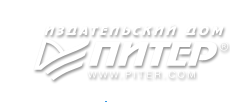 ПОДНИМИСЬ 
       НА НОВЫЙ
           УРОВЕНЬ!
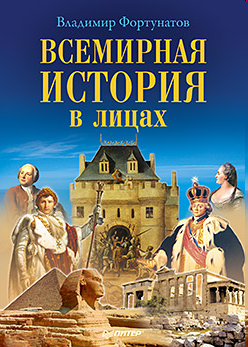 Автор: Фортунатов В. В. 
Доктор исторических наук, профессор, заведующий кафедрой «История» Санкт-Петербургского государственного университета путей сообщения.
	
Формат: 560 стр., 70х100/16
ISBN 978-5-4461-0114-6
Оглавление
Отрывок
Книга представляет собой историческую галерею наиболее важных персонажей мировой истории. Первые лица государств от Рамзеса II до В. В. Путина, полководцы от Ганнибала до Георгия Жукова, деятели культуры от Аристотеля до Билла Гейтса, выдающиеся женщины от Клеопатры до Мэрилин Монро, герои и антигерои мировой истории от Герострата до Гитлера впервые объединены под одной обложкой и представлены ярко и зримо. История человечества, показанная через судьбы людей, становится ближе, понятнее, достовернее. В отличие от разнообразных справочников и изданий типа «100 великих правителей» данная книга открывает перед читателем широчайшую панораму мировой истории. 
Книга поможет вам привести в порядок свои исторические познания и многое понять в окружающей жизни.
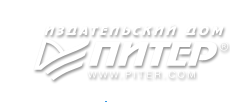 ПОДНИМИСЬ 
       НА НОВЫЙ
           УРОВЕНЬ!
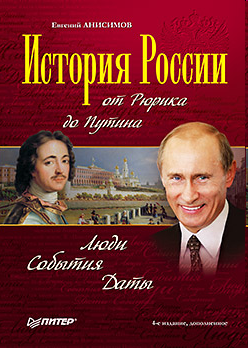 Автор: Анисимов Е. В. 
Профессор, доктор исторических наук, ведущий научный сотрудник Петербургского отделения Института российской истории РАН, преподаватель Европейского университета в Санкт-Петербурге. Автор и ведущий программ «Дворцовые тайны» и «Пленницы судьбы» на телеканале «Культура».

Формат: 592 стр., 70х100/16
ISBN 978-5-496-00068-0
Оглавление
Отрывок
Вы не найдете в этой книге сухих фактов и безликих исторических персонажей. И неудивительно — ведь она написана Е. В. Анисимовым, известным историком и писателем, лауреатом Анциферовской премии, автором более тридцати книг по истории России! Книга имеет весьма оригинальную структуру — наряду с последовательным, хронологическим изложением истории в ней выделены рубрики «Люди», «События», «Даты». Причем каждая страница книги посвящена определенному историческому событию, известной личности или знаменательной дате. Читать книгу можно практически с любого места. Скучать вам явно не придется! Перед вами предстанут живые люди в водовороте событий!
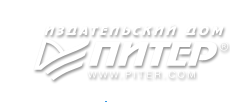 ПОДНИМИСЬ 
       НА НОВЫЙ
           УРОВЕНЬ!
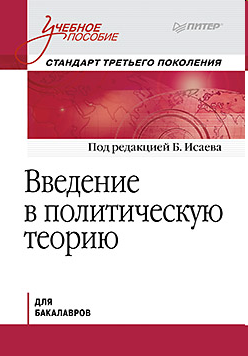 Автор: Исаев Б. А. 
Профессор, заслуженный работник высшей школы РФ, заведующий кафедрой политологии Балтийского государственного технического университета (г. Санкт-Петербург).

Серия: Учебное пособие 
Формат: 432 стр., 60х90/16
ISBN 978-5-496-00048-2
Оглавление
Отрывок
Издание предназначено для бакалавров-политологов и содержит все необходимые смысловые единицы для начального этапа изучения политической науки. В нем изложены такие важные для понимания теоретических основ политики темы, как «Методология политической науки», «Теории власти, политических элит и государства», «Теории групп интересов и гражданского общества», «Политические системы и режимы», «Теории политической культуры и идеологии», «Теории политических партий и партийных систем», «Теории политического процесса, политических конфликтов, политического развития и модернизации», «Теории мировой политики и геополитики». 
Учебное пособие соответствует Государственному образовательному стандарту третьего поколения и отличается от учебников старого поколения своей новизной и репрезентативностью. Новый Госстандарт расширяет также возможности студентов по самоподготовке и самообразованию: после каждой главы помещены списки основных понятий, вопросов для самоконтроля и литературы для самостоятельного расширения и углубления знаний по данной теме.
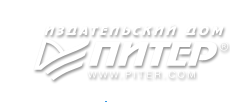 ПОДНИМИСЬ 
       НА НОВЫЙ
           УРОВЕНЬ!
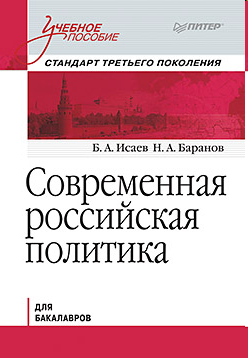 Авторы: Баранов Н. А., Исаев Б. А. 
Исаев Б. А. - профессор, заслуженный работник высшей школы РФ, заведующий кафедрой политологии Балтийского государственного технического университета (г. Санкт-Петербург).

Серия: Учебное пособие 
Формат: 448 стр., 60х90/16
ISBN 978-5-496-00047-5
Оглавление
Отрывок
Учебное пособие содержит систематическое изложение актуального материала, характеризующего современную российскую политику, проанализированную на базе современных подходов, теорий и концепций. Современная российская политика дифференцирована авторами на такие направления, как власть и ее институты, политические элиты и лидерство, политические режимы и формы правления, гражданское общество и политические партии, политическая культура и политическое сознание, социальная и этническая политика, политика демократизации и модернизации России, политика в области обеспечения национальной безопасности и прав человека. 
Учебное пособие написано в соответствии с Государственным образовательным стандартом Российской Федерации и предназначено для студентов и аспирантов, обучающихся по политологическим специальностям. Оно будет интересно преподавателям, политологам, специалистам, занимающимся консалтингом, организацией избирательных кампаний, политикам-практикам, всем интересующимся проблемами современной российской политики.
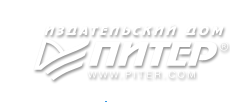 ПОДНИМИСЬ 
       НА НОВЫЙ
           УРОВЕНЬ!
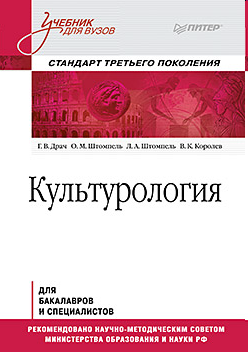 Авторы: Драч Г. В., Королев В. К., Штомпель Л. А., Штомпель О. М. 
Драч Г. В. - специалист по культурологии, истории философии, доктор философских наук, профессор, заведующий кафедрой теории культуры, этики и эстетики Ростовского государственного университета.

Серия: Учебник для вузов 
Формат: 384 стр., 60х90/16
ISBN 978-5-496-00022-2
Оглавление
Отрывок
Учебник представляет собой изложение ключевых тем курса по культурологии для студентов высших учебных заведений. В нем выделены основные понятия и термины культурологии, ее ведущие школы и концепции, развернута широкая панорама реализации культуры в истории человечества; дается обширный очерк становления и развития отечественной культуры. Издание построено по стандартам кредитно-модульной системы обучения в соответствии с требованиями Болонского процесса. Особенностью данного издания является и то, что в нем реализован семиотический подход к пониманию культуры. Этот подход позволяет рассмотреть культуру как совокупность текстов, в которых закодированы основные ценности, значения и смыслы культуры. К каждой теме курса предлагаются вопросы, глоссарий, основная и дополнительная литература. 
Учебник соответствует Государственному образовательному стандарту третьего поколения и имеет гриф НМС. 
Книга предназначена для студентов различных специальностей, изучающих культурологию.
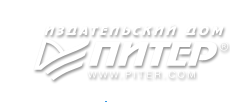 ПОДНИМИСЬ 
       НА НОВЫЙ
           УРОВЕНЬ!
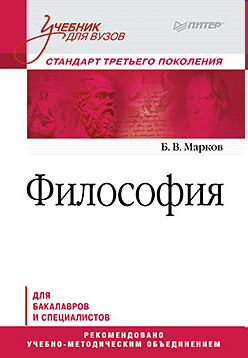 Автор: Марков Б. В. 
Доктор философских наук, профессор заведующий кафедрой онтологии и теории познания философской антропологии философского факультета Санкт-Петербургского Государственного Университета.

Серия: Учебник для вузов 
Формат: 432 стр., 60х90/16
ISBN 978-5-496-00096-3
Оглавление
Отрывок
Учебник представляет собой систематическое изложение курса философии. В нем последовательно излагается история философии с древних времен до современности и рассматриваются основные направления и самые важные вопросы философии XX – начала XXI в. Подробно раскрывается содержание важнейших философских понятий – бытия, человека, сознания. Отдельные главы учебника посвящены: философии языка и коммуникации, теории познания, философии и методологии науки, философии истории, социально-политической философии, а также философскому осмыслению вопросов личности, права, гуманизма, культуры, творчества. 
Учебник соответствует государственному образовательному стандарту третьего поколения и имеет гриф УМО.
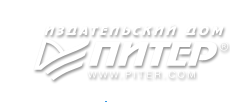 ПОДНИМИСЬ 
       НА НОВЫЙ
           УРОВЕНЬ!
ЗАКАЗ НА КОЛИЧЕСТВО ЭКЗЕМПЛЯРОВ 
ЛЮБОГО УЧЕБНИКА ИЗ ДАННОЙ ВЫСТАВКИ 
МОЖНО ОФОРМИТЬ В БИБЛИОТЕКЕ ВАШЕГО ВУЗА
КОНТАКТЫ ИД «ПИТЕР» 
(филиал в Екатеринбурге):
Россия, г. Екатеринбург, ул. Бебеля, д. 11а 
тел., факс: (343) 263-26-83, 378-98-41
Моб: 908-92-808-07
Зайдуллина Ирина (менеджер по работе с библиотеками)
e-mail: vuz@ekat.piter.com
skype: ekat.manager
ISQ: 357171439
Сайт: www.piter.com
ОТПРАВИТЬ ЗАПРОС ПРАЙСА
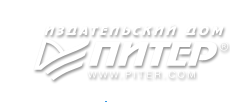 ПОДНИМИСЬ 
       НА НОВЫЙ
           УРОВЕНЬ!